To appear in the 
International Journal of Computer-Supported Collaborative Learning
Temporal patterns of knowledge construction: Statistical discourse analysis of a role-based online discussion
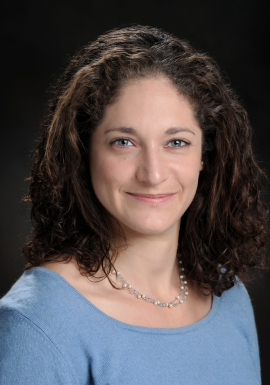 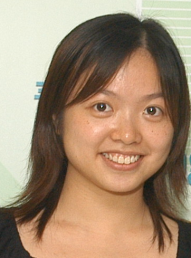 I appreciate the research assistance of Choi Yik Ting
[Speaker Notes: Good afternoon. 
I hope you enjoyed your lunch, and  
I appreciate your patience, coming to my second long talk.  
I especially want to thank Lauren for inviting me to Pittsburgh and giving me the opportunity to share my work with you.

Today, I’ll be discussing patterns of knowledge construction during role-based online discussions 
as a way of showcasing my latest developments in statistical discourse analysis.

This research was done with my co-author Alyssa Wise and my research assistant Choi Yik Ting
And it was just accepted for publication in the international journal of computer supported collaborative learning.]
Motivation for the Study
Online, asynchronous forums
Can participate anywhere – no geographic limits
Can share ideas at any time – more time to think
But often disconnected, only lists of isolated ideas
Guzdial & Turns, 2000; Herring, 1999; Thomas, 2002
Summaries
Connect previous ideas and develop them
But often occur at end of discussion 
	& Do not benefit other members
 De Wever et al., 2007; Schellens et al. 2005; 2007
Encourage summaries in the middle of discussions?
[Speaker Notes: Compared to face-to-face conversations, asynchronous, online discussions allow people more time to think and to express their ideas at any time.  
However, people often list ideas without developing them.

Summarizing posts are often more developed, but they typically occur at the end of a discussion. 
So, other group members do not benefit much from them.

To benefit other group members, we propose putting the summaries in the middle of the discussion.]
Knowledge Construction (KC) FrameworkGunawardena et al.’s (1997) Five-Phase Model
[Speaker Notes: We use Gunawardena and her colleagues’ Knowledge construction framework.  They propose that productive discussions often proceed through 5 phases: sharing information, exploring dissonance, negotiating meaning, testing their ideas, and agreeing on a resolution and applying it.
Initially, discussants typically share ideas, knowledge construction phase 1.  Lauren might have an interpretation for one segment of the dialogue.  In that same segment, Cathy notes a relationship between two people.  Sarah adds that they tend to use a specific discourse marker. This could go on for a long time.  During this time, the discussion stays in knowledge construction phase 1, sharing ideas. Many online discussions stay at phase 1 and never advance to higher phases.
In some discussions, there is a disagreement or at least dissonance in the discussion, knowledge construction phase 2. Gaowei might have an interpretation of the dialogue segment that conflicts with Lauren’s interpretation. At this point, others could respond with more new ideas, staying at knowledge construction phase 1. Or, Gaowei’s disagreement might spark a series of disagreements about the interpretation of Lauren’s initial dialogue segment. In the latter case, the entire discussion moves to knowledge construction phase 2, exploring dissonance.
Sometimes, a person tries to connect some of the disagreements and fit them together.  For example, Sherice might notice that Lauren’s interpretation rests on one assumption, while Gaowei’s interpretation depends on a different assumption.  People might disagree with Sherice and continue supporting their own arguments, thereby staying in Phase 2. Or, the discussion might revert to listing of ideas and return to phase 1.  A third possibility is that other group members follow Sherice’s lead and try to understand the relationships between Lauren and Gaowei’s interpretations.
At some point, someone figures out a way to test some hypotheses, phase 4.  For example, Cathy might realize that if Lauren is correct, the students must have mentioned a specific piece of information earlier in their discussion.  Otherwise, Gaowei’s interpretation would be correct. Again, the group could follow Cathy’s lead, discuss ways of testing hypotheses, and advance to phase 4. Or they could stay at phase 3 or they could revert to earlier stages.
After testing their hypotheses, they might come to a resolution, phase 5. For example, Sarah integrates the result of their different hypothesis tests.  Then, they might elaborate their synthesis or discuss how to apply it to other situations. So, Lauren might highlight the key ideas that can be used in the next dialogue segment.]
Research Context for the Study Emerging Themes in Collaborative Learning Research
(e.g. Arvaja, 2007; Stahl, 2004; Strijbos et al., 2004)
(e.g. Chiu & Khoo, 2005; Kapur, 2001; Reimann, 2009)
(e.g. Cress, 2008; Suthers & Teplovs, 2011)
[Speaker Notes: This study is particularly timely because it stands at the intersection of several emerging themes in collaborative learning research: focusing on processes, examining time, and connecting different levels of analyses.  After many studies of group structures and contexts, researchers are focusing on the detailed processes by which group members construct meaning. 

Second, scholars are examining the flow of interactions over time. Specifically, they are looking at how micro-time contexts, such as utterances, and meso-time contexts, such as time periods or subtopic sequences, influence student interactions.  

Lastly, researchers are connecting different levels of analysis.  How does one person’s utterance influence the next person’s utterance? How are these related to individual characteristics like gender or status? How do characteristics of utterances and individual members give rise to group interaction patterns?]
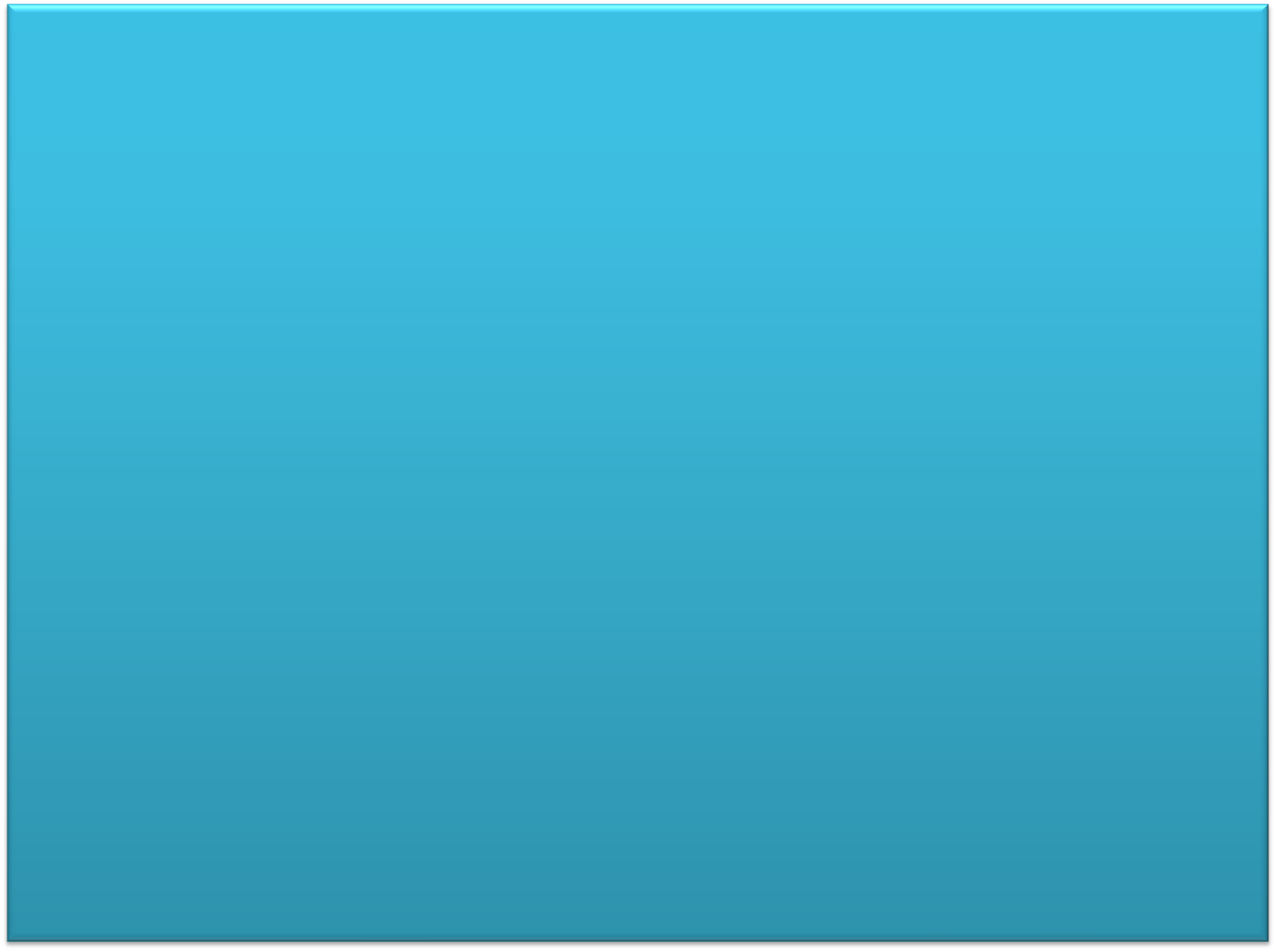 Possible KC Patterns
Knowledge Construction Phase
Post Number
[Speaker Notes: We’ve discussed the different knowledge construction phases and now we turn to possible patterns of knowledge construction phases
First, we test whether knowledge construction follows the five phase process described by Gunawardena and her colleagues.  If they are correct, the results should look somewhat like an ascending staircase, with some noise.
Another possibility is that sometimes a group regresses back into a lower knowledge construction phase, in this case, phase 2, and then continues upward through the phases.
Still a third possibility is that a group skips one or more knowledge construction phases.  For example,   this group skips phases 2 and 4.
A fourth possibility is that a group both skips phases and regresses.
A fifth possibility is that some sequences are so noisy that there is no dominant knowledge construction phase.
Lastly, it could all be noise with no distinct phases.]
Research Questions
What patterns characterize knowledge construction processes during an online discussion?

What characterizes pivotal posts that divide a discussion into distinct segments? Summaries?

Which characteristics of a post influence the knowledge construction phase of the next post?
[Speaker Notes: In short, we have 3 primary research questions.
What patterns characterize knowledge construction processes during an online discussion?
Which of the six patterns that I just described best fits the data?

What characterizes pivotal posts that divide a discussion into distinct segments?
Do pivotal posts often have a specific function? Like Summaries? Are they written by people in a specific role? Do they tend to occur after a sequence of specific types of posts?

Which characteristics of a post influence the knowledge construction phase of the next post?
Do some sequences of characteristics of posts tend to result in higher or lower knowledge construction phases?]
Roles
Synthesizer (+)
…
Pivotal
Post
Functions
Summary (+)
…
Time context
Week
Individual 
Control variables
Gender
Age
…
Post
Control variables
# of words
Time of post
…
[Speaker Notes: We have parallel hypotheses for our explanatory model of pivotal posts. Again, we expect each student playing the synthesizer role in a given week to write more summaries, which in turn are expected to be pivotal posts that divide the online discussion into distinct segment.  We control for the same variables as before except that we omit the discussion segment which are defined by the pivotal posts.]
Roles
Synthesizer (+)
…
Knowledge
Construction
Functions
Summary (+)
…
Time context
Week
Segment
Individual 
Control variables
Gender
Age
…
Post
Control variables
# of words
Time of post
…
[Speaker Notes: Our model shows our expected answers to these questions 
	We expect each student playing the synthesizer role in a given week to write more summaries, which in turn are expected to be in higher knowledge construction phases. Furthermore, we control for other variables at various levels: the time context, such as the week or the segment of posts, individual characteristics such as gender or age, and post characteristics such as number of words in the post or the time of the post.]
Methods
[Speaker Notes: To address these questions, we’ve collected data from students in a blended educational technology course.  13 weeks were face-to-face, and 8 weeks were online discussions.  The 20 students in the course were split into 2 groups of 10 and each group had their own discussion, so there were a total of 16 online discussions.  
Each week, there was an instructional design challenge.  For example the first week’s task was how would you design a set of activities to help a group of 10 year-olds become “experts” in the Chinese Zodiac.  
10 roles were introduced to the students through modeling.  Then, the roles were rotated among the students each week.  So that each student had a new role each week.  To test the impact of summaries in the middle of a discussion, we assigned this function to the Synthesizer role.]
[Speaker Notes: Now, let’s take a look the roles and their functions.
The starter orients the group to the task and proposes a new idea.  
The inventor continues with more new ideas.
Like the inventor, the importer also suggests ideas, but also brings in sources of information. 
Then, the student playing the mini-me role channels the thoughts of a theorist and speaks through his or her voice.
The questioner raises questions to consider, the elaborator supports the ideas on the table, and the devil’s advocate challenges them.
Meanwhile, the traffic director facilitates the discussion.
The synthesizer is the key role here.  The synthesizer gives a summary in the middle of the discussion, tying together different ideas and suggesting how to proceed.
Eventually, the wrapper summarizes the week’s discussion at the end.]
Content Analysis
Unit of analysis: 
 Post / Note / Message
 Objectively identified unit that its author defines 
Rourke, Anderson, Garrison, & Archer, 2001
Inter-rater reliability  
 Krippendorf’s    (range: -1 … 1; desired: > .67)
[Speaker Notes: After collecting the online discussion data, we did a content analysis and then a statistical discourse analysis.
Our unit of analysis is the post, also called a note or a message.  
Each post is an objectively identified unit that its author defines.
We coded each post as one of the six functions in the previous table and computed the inter-rater reliabilities with Krippendorf’s alpha.  Krippendorf’s alpha ranges from negative one to positive one, and a value above 0.67 shows acceptable inter-rater reliability.
New idea is just below the threshold, so results involving new ideas should be interpreted cautiously.  Otherwise, the other Krippendorf’s alphas range from 0.73 to 0.98.]
Statistical Discourse Analysis
4 types of Analytical Difficulties
Time
Outcomes
Explanatory variables
Dataset  
	- No missing data
[Speaker Notes: After the content analysis provides us with a sequence of codes, we test our hypotheses on them with statistical discourse analysis.  Any statistical analyses of sequences of codes must address 4 types of analytical difficulties involving time, outcome variables, explanatory variables and data set characteristics.]
1
2
4
6
3
5
7
8
Statistical Discourse Analysis
Strategies
 Breakpoint analysis + Model
 Multilevel analysis (MLn, HLM)

 Test with I2 index of Q-statistics
 Model with lag outcomes, KC (-1)

 Store path: Identify prior turn
Difficulties regarding Time

Segments differ (S2  S4)



Serial correlation (p8 → p9)

 Branches of notes
[Speaker Notes: To address the difficulties, we use some of the same strategies as before.  We use breakpoint analysis for online discussion segments just as we did for time periods. In addition, this time we create explanatory models not only for the outcome variable knowledge construction but also for the pivotal posts.

We also use multilevel analysis to model the segments as a separate level from the level of posts.

Because the groups talk about multiple topics, we test for serial correlation with an I-squared index of Q-statistics (which Gaowei contributed), and if there is serial correlation, we model it with lag variables of the outcome variable, in this case, knowledge construction in the previous post or KC (-1).

Now, how do we model the branching?]
[Speaker Notes: Many statistics programs will let you access the previous element of a linear sequence, but none will capture branching.  

I worked on this problem for two weeks before I finally realized there was a simple, almost trivial answer.  
We don’t ask the statistics program to do it. 

Instead, we download the links from the online discussion and store the branching information in the variable.]
1
2
4
6
3
5
7
8
Statistical Discourse Analysis
Strategies
 Breakpoint analysis + Model
Multilevel analysis (MLn, HLM)

 Test with I2 index of Q-statistics
Model with lag outcomes, KC (-1)

 Store path: Identify prior turn
 Vector Auto-Regression
	Lag explanatory variables
	e.g., Valid (-1), Girl (-1)
	        Valid (-2)
Difficulties regarding Time

 Segments differ (S2  S4)



 Serial correlation (p8 → p9) 
	Multiple topics
 Branches of notes (→→ )
[Speaker Notes: Then, we use lagged explanatory variables in a Vector Auto-Regression.]
Statistical Discourse Analysis
Outcome Difficulties

 Ordered outcome (KC 1-5)
  
 Infrequent outcomes (00010)
Strategies

 Ordered Logit / Probit
   
 Logit bias estimator
[Speaker Notes: We have two new outcome difficulties, ordered discrete outcomes and infrequent outcomes.
Pivotal posts by their nature are likely to be rare, occurring less than 10% of the time, perhaps even only 1% of the time. 
The rarity of these events will cause biased estimates.  

Fortunately, order logit / probit is a standard statistical method for addressing ordered discrete outcomes. 
For the low frequency of outcomes, we can estimate the amount of bias based on the frequency of the event and subtract out this bias to get an unbiased estimate.]
Statistical Discourse Analysis
Explanatory model Difficulties

 People, Groups & Topics 	differ  

 Mediation effects (X→M→Y)

 False positives (+ + + +)
Strategies

 Multilevel analysis 
 
  
 Multilevel mediation tests  
 2-stage linear step-up procedure

[Speaker Notes: The explanatory model difficulties are essentially the same as before, with the minor difference that we might have a topic level, which is easily handled by multilevel analysis.  
Otherwise, we model differences among people and groups with multilevel analysis.  

We model mediation effects with multilevel mediation tests, and we control for false positives with a 2-stage linear step-up procedure.

Is everything as clear as a summer day in Pittsburgh?]
Results – KC Phases
[Speaker Notes: Then, let us turn to the results, beginning with some summary statistics. 
Like previous studies, most of the posts are at knowledge construction phase 1, sharing ideas.  
There are also a substantial number at phases 3 and 5.  
16% of posts included negotiated meaning and 17% had resolutions or applications.  
Very few posts are disagreements or testing of ideas, less than 5% at phases 2 and 4.]
Results: Summaries as Pivotal Posts
Each discussion averaged 
		1 pivotal post 
		(2 time periods)
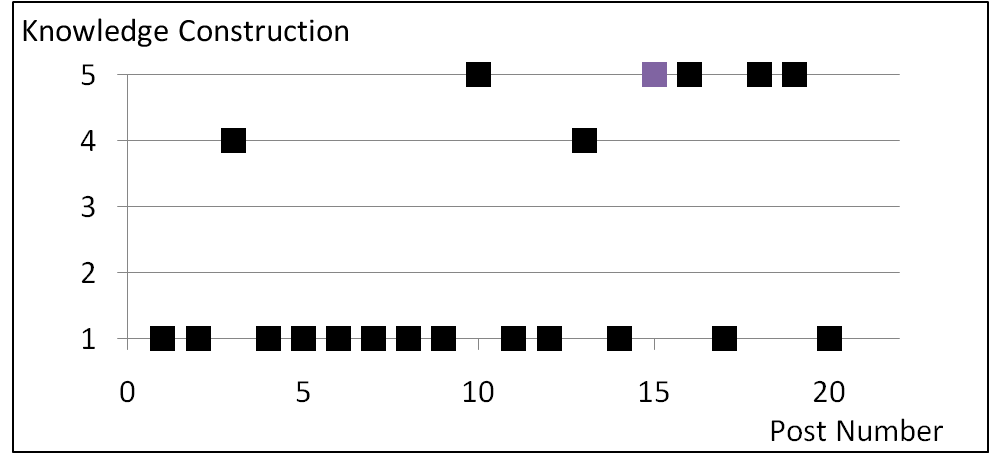 [Speaker Notes: Now let’s look at the breakpoint analysis results. 
On average, each discussion had one pivotal post and two time periods. 

Here is one typical example.  
The blue vertical line points to the pivotal post, colored purple.  

This pivotal post divides the discussion into two segments.  
The first segment is dominated by posts at knowledge construction phase 1, sharing ideas, 
while the second segment is dominated by posts at knowledge construction phase 5, agreement and application.]
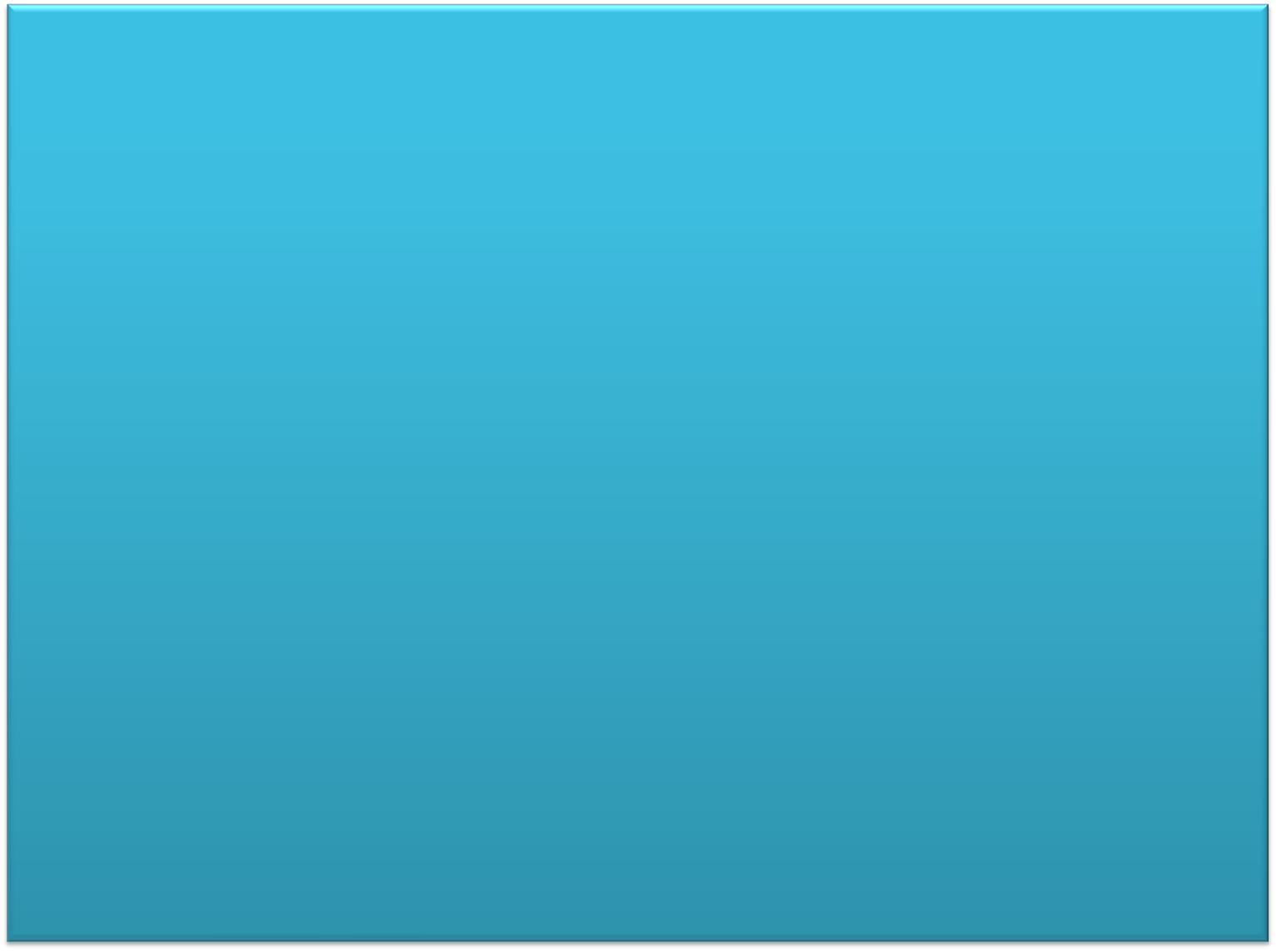 Results - KC Patterns
Knowledge Construction Phase
Segments Skipped
KC phases
No Regressive
 Segments
No Regressive
 Segments
Pivotal Posts → Distinct
 Segments
Post Number
[Speaker Notes: Now, let’s turn to the knowledge construction patterns.  
As discussed before there are six possibilities.  
Our analyses show that there were pivotal posts that divided the discussions in to distinct segments, which rules out the possibility that discussions are just noisy.  
Also, we found no regressive segments to earlier phases, which rules out patterns 1b and 2b. Lastly, some phases were skipped, which rules out pattern 1a.  
So, we found that most discussions had progressive segments dominated by one knowledge construction phase.  
However, there were some skipped segments and some segments that were not dominated by one knowledge construction phase. 
This partially supports Gunawardena’s theory, but not fully.]
Predicting Pivotal Posts
Role
Current Post
Synthesizer
Extensive Summary
Pivotal Post
Wrapper
[Speaker Notes: Next, we tested an explanatory model of pivotal posts.
 We see that extensive summaries are extremely likely to be pivotal posts.
 As before, black lines indicate positive links and thicker lines indicate larger effect sizes.
 Furthermore, both synthesizers and wrappers were very likely to create extensive summaries that were pivotal posts.
  The synthesizer results was expected, but the wrapper result requires a bit of explanation.
  We expected the wrapper to be the last post of each week’s discussion.
  However, university students often do their work at the last minute, so many students posted after the wrapper’s summary, and did so at a higher knowledge construction phase.
  In these cases, the wrapper’s post also served as a midway summary.]
Predict Knowledge Construction
After 1st pivotal post
Time	2 posts ago    Previous post    Role	Current post
Knowledge Construction
Respond 
(-2) after 1st pivotal post
New Idea (-1)
after 1st pivotal post
Synthesizer
Summary
Wrapper
[Speaker Notes: Lastly, we tested our explanatory model of knowledge construction.
 As foreshadowed by the knowledge construction pattern results, posts that occurred after the first pivotal moment were in higher knowledge construction phases.
 Consistent with the past literature, summaries were often in higher knowledge construction phases.
  And they occurred more often after the first pivotal post.
  Synthesizers were much more likely to post summaries.
  As were Wrappers, as we just discussed.
 After the first pivotal post, new ideas in the previous post were far less likely to be followed by posts in higher knowledge construction phases.
 As before, red lines indicate negative links.
  Lastly, responsive posts after the first pivotal post were more likely to be followed two posts later by a higher knowledge construction post.]
Summary of Results
KC pattern	
	 KC phase 1 KC phase 3 or 5 
		(Share)	(Negotiate Meaning or Agree/Apply)
	 Few KC phases 2 or 4 (Dissonance, Testing)
Pivotal post
	 Extensive Summary often 
	 By Synthesizer or Wrapper usually
Extensive Summary
	 Showed higher KC
	 Elevated KC of subsequent posts
[Speaker Notes: In summary, we have 3 sets of results regarding knowledge construction patterns, pivotal posts and extensive summaries.
 
 First, most discussions had 1 pivotal post and two segments.
  The first segment was typically dominated by phase 1 posts, sharing ideas, 
and the second segment was typically dominated by a phase 3 or a phase 5 post, negotiating meaning or agreeing/applying ideas.
  Very few posts were at phase 2 or phase 4 (dissonance or testing).

Most pivotal posts were extensive summaries, usually by a student in the role of synthesizer or wrapper.

Extensive summary posts both showed higher knowledge construction phases and elevated the knowledge construction of subsequent posts.]
Implications
Teacher / Designer
	 Assign Synthesizer Role
		- Increase midway summaries and elevate KC
		- Simple, effective intervention 
	 Productive online discussions do not require all phases

Researcher
	 Empirically test Gunawardena et al’s KC model
	 New method for analyzing online discussion
		- Statistically identifies pivotal posts & segments
		- Test hypotheses about relationships among posts 
		- Examine variables at multiple levels 
		- Examine differences over Time
[Speaker Notes: Our study has several implications for teachers, designers and researchers.
  For the teacher or the online discussion environment designer, Assigning a synthesizer role to students is a simple effective intervention that increases midway summaries and elevates the knowledge construction of other students.
  Second, we need not require students to go through each knowledge construction phase to have productive discussions.

For researchers, we empirically tested Gunawardena and her colleagues’ knowledge construction model, showing partial, but not full support.
  Also, we introduced a new method for analyzing online discussions that 
statistically identifies pivotal posts and segments, tests hypotheses about relationships among posts, examines variables at multiple levels, and examines differences over time.]
Further Questions
With many choices of dimensions for the breakpoints, which one(s) should we use?

What do identification of same vs. different breakpoints across different dimensions tell us?

How can we do meta-analyses of multiple data sets with somewhat different codes?  

Which analyses (qualitative and/or quantitative) might be fruitful on the same data set?